Jevrejski istorijski muzejSaveza jevrejskih opština SrbijeWE SURVIVED ... 4Yugoslav Jews on the HolocaustMi smo preživeli ... 4Jugoslovenski Jevreji o Holokaustu
Barbara Panic Koen, Kustos JIM
U PARTIZANIMA
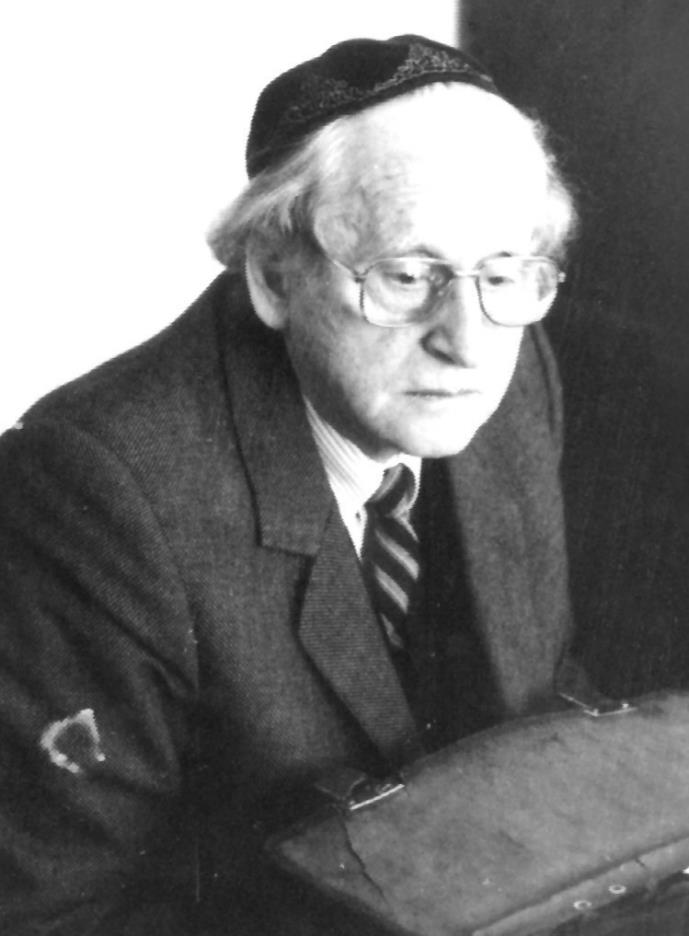 CADIK DANON – Životni put jednog rabina(Sarajevo, 1918 – Beograd, 2005)
Rođen je u porodici rabina Danijela Isaka Danona i Grasije Danon. U Sarajevu je 1937. završio prestižnu rabinsku školu - Jevrejski teološki zavod.  
Do izbijanja rata, kao službenik Saveza jevrejskih veroispovednih opština Kraljevine Jugoslavije, obavljao je poslove sveštenika, kantora i veroučitelja u Kosovskoj Mitrovici i Prištini. 
Posle rata radio je kao rabin (1947-1950) i kao visoki zvaničnik Ministarstva spoljnih poslova FNRJ (1950-1970). 
Nakon penzionisanja vratio se svešteničkom pozivu i obavljao funkciju vrhovnog rabina Jugoslavije (1972-1998).
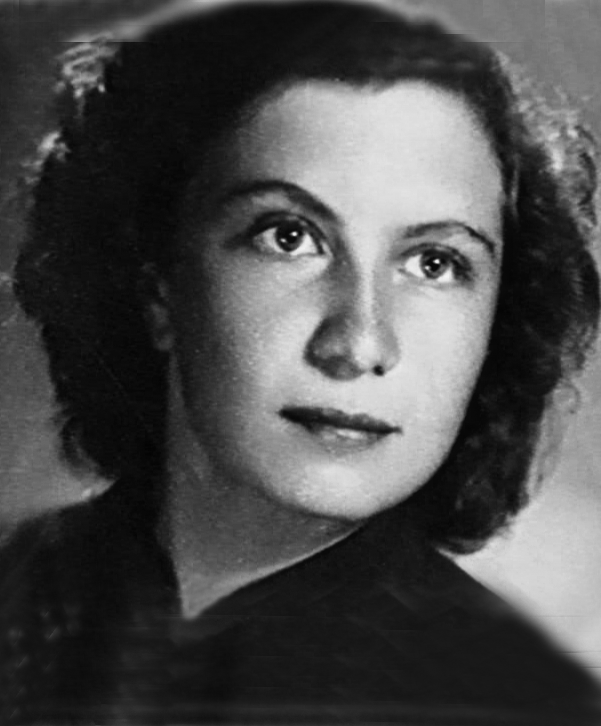 BJANKA AUSLENDER – Dijete sreće(Sarajevo, 1929)
Rođena je u porodici Izidora Levija i Flore, devojačko Levi.  
Sa majkom i sestrom deportovana je 1941. u logor u Đakovu. Iz logora je izvučena u akciji spasavanja dece. Do kapitulacije Italije 1943. i priključenju partizanima, boravila je u Mostaru, u konfinaciji na Lopudu i u logoru Kampor na Rabu. 
Posle rata završila je Filozofski fakultet u Zagrebu i radila kao bibliotekar u zagrebačkoj Gradskoj knjižnici.
Živi u Zagrebu.
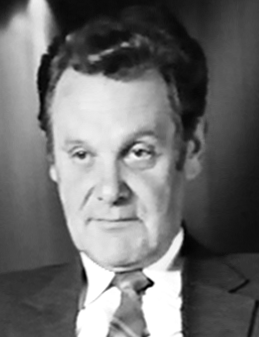 DRAGO AUSLENDER – Nismo znali šta se sprema(Vinkovci, 1929 – Zagreb, 2016)
Rođen je u porodici Mavra Auslendera i Erne, devjačko Deitelbaum.  
Po uspostavljanju Nezavisne države Hrvatske prekinuo je školovanje, prebegao u Dubrovnik, te bio interniran u Kupare. U junu 1943. deportovan je u logor Kampor na Rabu, a po kapitulaciji Italije priključio se partizanima. 
Posle rata završio je Poljoprivredni fakultet u Zagrebu i do odlaska u penziju radio u Stočarskom selekcijskom centru Hrvatske.
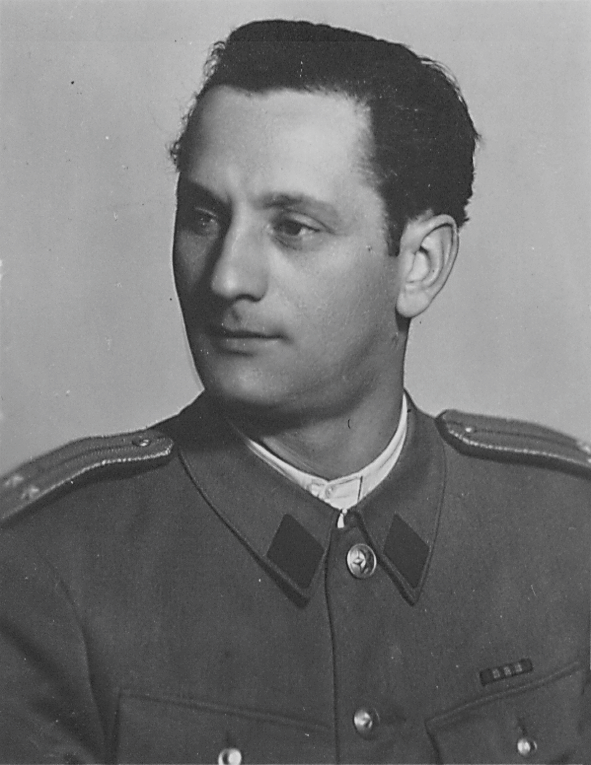 JOSIP ELAZAR – Sa puškom i gitarom kroz ratni vihor(Doboj, 1916 – Beograd, 1994)
Rođen je u porodici Salamona Elazara i Estere, devojačko Nahmijas.  
Osnovnu školu završio je u Doboju, a 1937. Državnu kožarsku školu u Visokom. Bavio se umetnošću od rane mladosti, naročito slikanjem i muzikom.
Početak rata dočekao je u Doboju, odakle je pobegao u Split, da bi se 1943. godine priključio borcima NOB-a. 
Nakon oslobođenja nastavio je karijeru profesionalnog vojnika, napredujući do čina potpukovnika. 
Bio je jedan je od osnivača Likovne grupe Doma JNA u Beogradu, sa kojom je izlagao na preko stotinu izložbi.
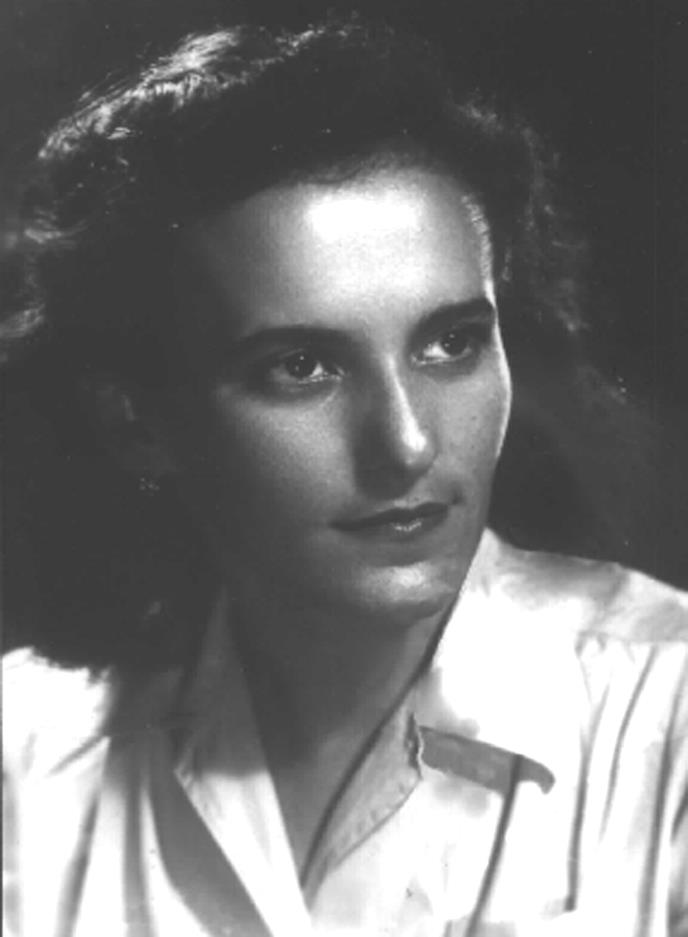 LIVIJA BABIĆ – Jedan život između jevrejstva i socijalizma(Kečkemet, 1920 – Beograd, 2001)
Rođena je u porodici Geze Brajdera i Ane, devojačko Špicer.  
Osnovnu, realnu gimnaziju i srednju muzičku školu završila je u Osijeku, a u Beogradu 1938. započela studije medicine.
Po okupaciji Jugoslavije otišla je u Dalmaciju i priključila se partizanskim jedinicama. 
Nakon rata je živela u Zagrebu, gde je završila Pravni fakultet. 
Radila je u Državnom tužilaštvu grada Zagreba, u Fabrici aviona „Soko“ u Mostaru, a penzionisala se kao zamenik direktora Zavoda za socijalno osiguranje za srez Mostar.
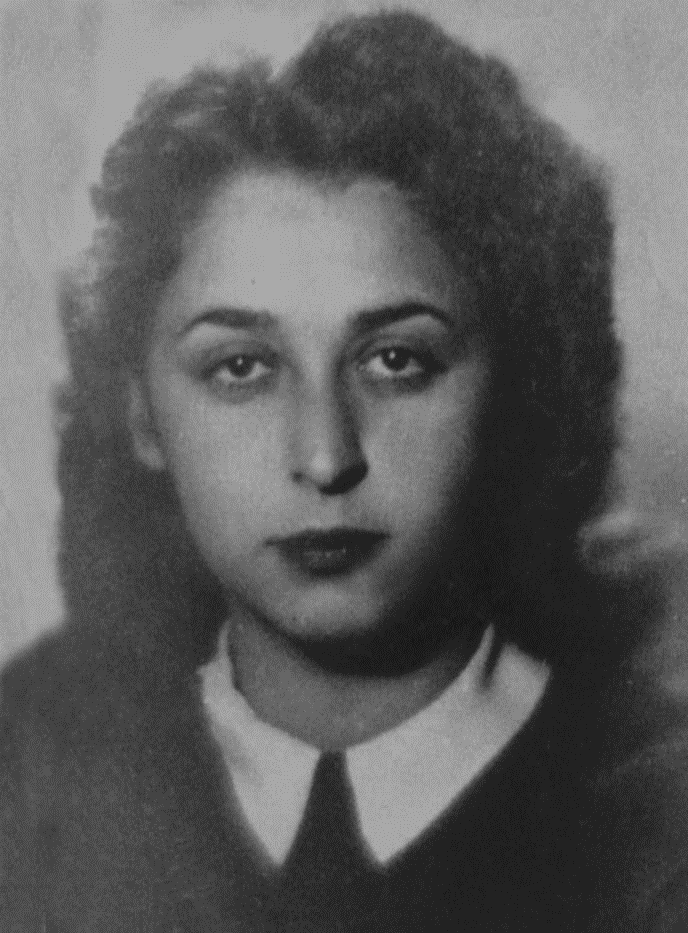 OLIVERA ĐURIĆ – Moje sećanje jedini je spomenik mojima(Užice, 1927 – Beograd, 2007)
Rođena je u lekarskoj porodici Ire i Fride Gutman.  
Nakon bombardovanja Užica 1941. počinje ratna golgota – Zlatibor, Sandžak, Crna Gora, Bosna ...
Učestvovala je u IV (Neretva) i V (Sutjeska) ofanzivi.
Posle rata radila je u pravosuđu, potom u Ministarstvu inostranih poslova, a do penzionisanja u Ministarstvu unutrašnjih poslova.
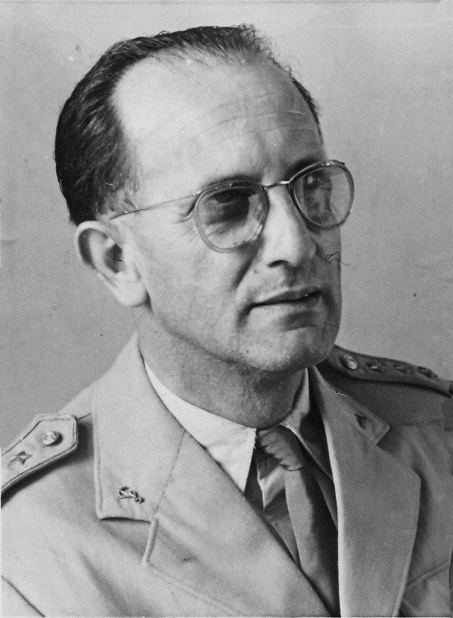 JAŠA ROMANO – Kroz život časno i s ljubavlju(Banjaluka, 1908 – Beograd, 1986)
Rođen je u porodici rabina Menahema Romano i Rašele, devojačko Kamhi.  
U Zagrebu je 1932. završio veterinarski fakultet, a dve godine kasnije i doktorirao. 
Rat ga je zatekao u Loznici Po dolasku Nemaca odmah se priključio oslobodilačkom pokretu. 
Nakon rata ostao je u sastavu JNA, gde je obavljao visoke i odgovorne dužnosti. Bio je načelnik vojno-veterinarske službe SFR Jugoslavije i predavač na Veterinarskom fakultetu u Beogradu.
Penzionisan je u činu pukovnika JNA.
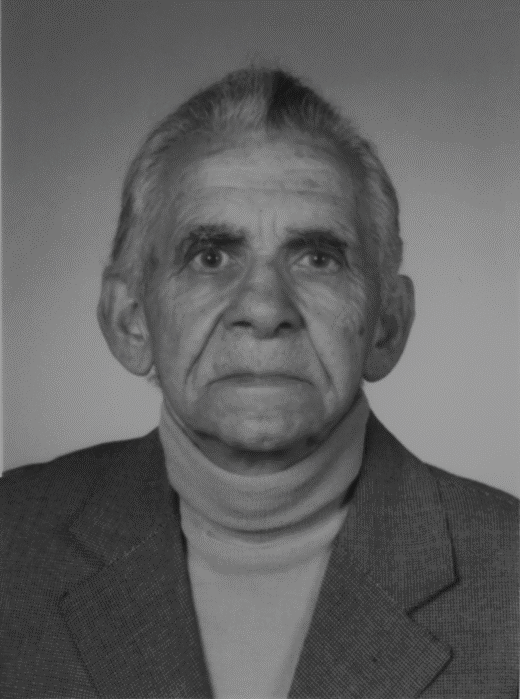 ELIEZER KATAN – Po šumama i gorama(Rogatica, 1920 – Beograd, 2007)
Rođen je u porodici Eliše Katan i Mazalte, devojačko Katan.  
U Sarajevu je završio Mušku zanatsku školu, bravarski zanat.
Rat ga je zatekao u Rogatici. Ubrzo se pridružio partizanskom pokretu. 
Nakon rata ostao je u Jugoslovenskoj armiji. Završio je vojno - sanitetsko učilište, odsek za apotekarske pomoćnike, a zatim i studije na Farmaceutskom fakultetu.
Par godina pre penzionisanja postavljen je za načelnika odeljenja za istoriju vojnog saniteta. Imao je čin pukovnika.
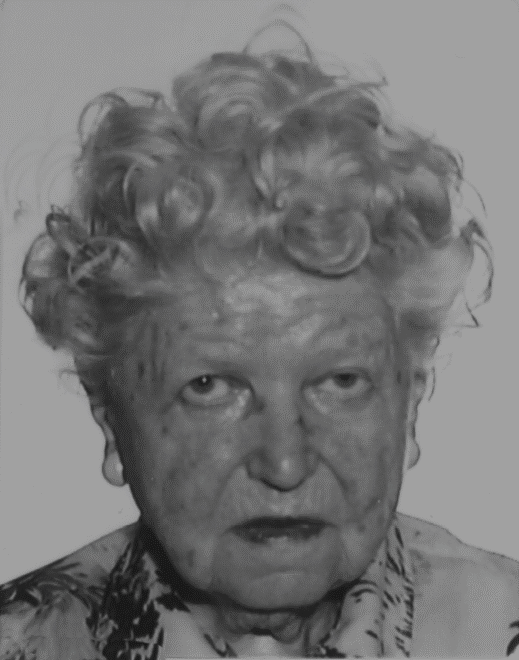 REGINA KAMHI– Pelene sam sušila na prsima(Sarajevo, 1915 – Zagreb, 2011)
Rođena je u porodici Isaka Levija i Rifke, devojačko Kamhi.  
Do kapitulacije Italije boravila je logorima na Lopudu i Rabu, a potom se priključila partizanima. 
Po oslobođenju zaposlila se u Ministarstvu socijalne politike u Sarajevu.
Koautor je knjige na temu sefardskih poslovica.
Pred kraj života živela je u Domu za stare „Lavoslav Švarc“ u Zagrebu.
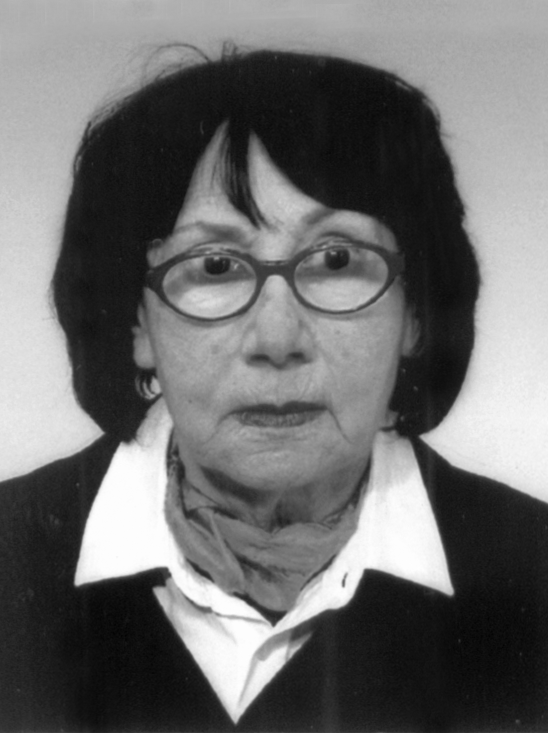 LEA STRAHINJIĆ– Bežite, kupe nas!(Tuzla, 1925 –Niš, 2018)
Rođena je u porodici Jonasa Klimpla i Rifke, devojačko Altarac.  
Školovanje u građanskoj školi u Tuzli morala je da prekine zbog dolaska ustaša na vlast 1941. 
Posle rata nastavila je školovanje u Beogradu i radila kao službenik Ministarstva unutrašnjih poslova Srbije.
U LOGORIMA
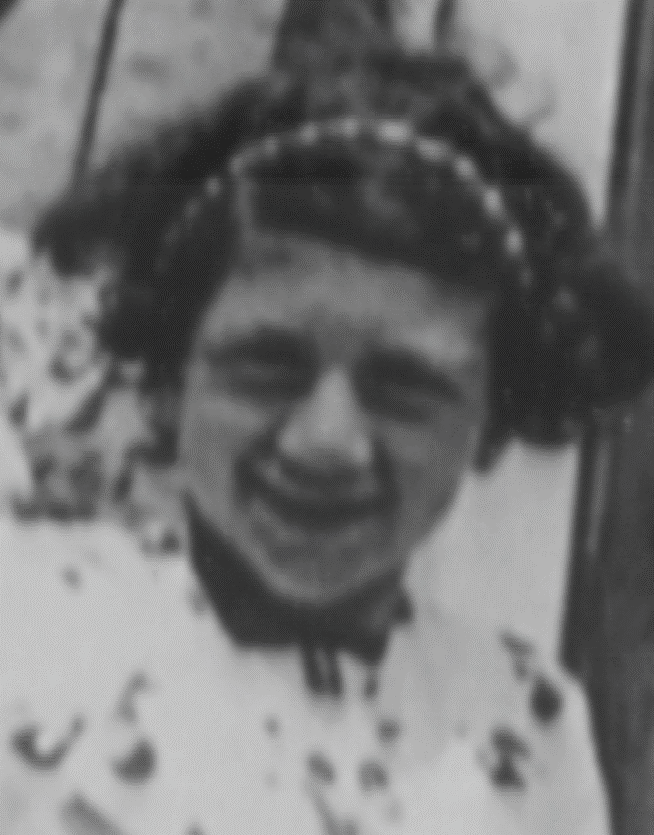 LEA ŠRAJER – Zašto sam pustila maminu ruku?!(Subotica, 1927)
Rođena je u porodici Lajča Rajha i Manci, devojačko Kesler.  
Školovanje je morala da prekine zbog uvođenja ograničenja upisa jevrejskih učenika – numerus clausus. Na nagovor oca počela je da uči fotografski zanat.
„Miran život“ prekinuo je 19. marta 1944. upad nemačke vojske u Suboticu. U junu je odvedena u sabirni logor u mesto Bačalmaš, odatle u Aušvic, pa u radni logor Langenbilau, gde je dočekala oslobođenje 8. maja 1945. 
Živi u Kanadi.
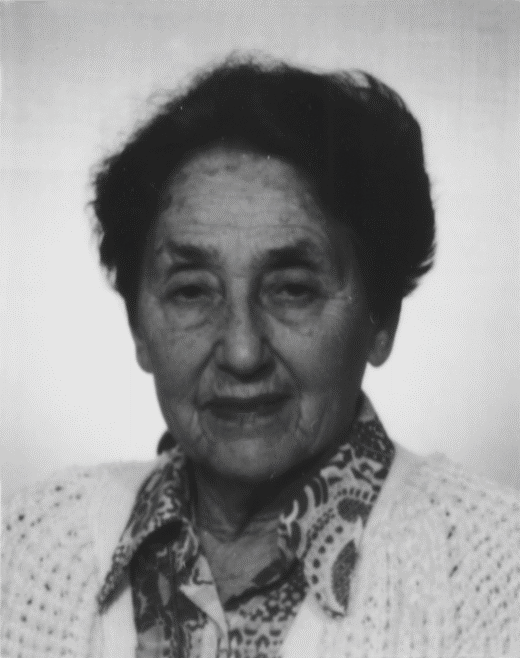 EVA ARSENIĆ – Ukradena vekna spasla mi život(Budimpešta, 1922 – Beograd, 2010)
Rođena je u porodici Deneš Ernea i Alise, devojačko Polaček.  
Osnovnu školu i gimnaziju završila je u Budimpešti, a zbog jevrejskog porekla nije mogla da se upiše na fakultet. Izučila je fotografski zanat i školu za nastavnika engleskog jezika.
Kao levičarka, sa grupom mladi ljudi, uhapšena je juna 1943. Ratne godine dalje je provela u logrima Dahau i Bergen Belzen.
Po oslobođenju se vratila u rodnu Budimpeštu, a novembra 1945. je dobila dozvolu da se useli u Jugoslaviju. 
Završila je medicinu. Osnivač je Društva za borbu protiv šećerne bolesti u Beogradu i Savetovališta za dijabetičare.
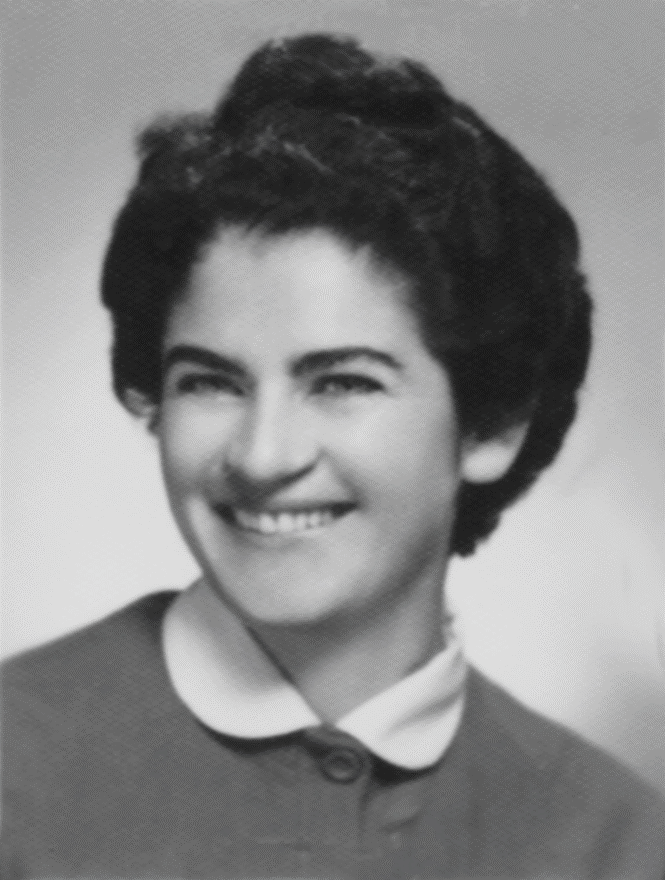 DINA REMER – Spasio me transport koji nisam uspela da izbegnem(Sombor, 1929)
Rođena je u porodici Geze i Mirjam Singer.  
Uhapšena je krajem aprila 1944, ubrzo nakon nemačke okupacije Mađarske, i odvedena u logor Ašvic, a zatim u Bergen Belzen. 
Po povratku iz zatočeništva živela je u Subotici. U Beograd se preselila 1948. i upisala medicinu. 
Iste godine se iselila u Izrael, gde je završila medicinsku školu. Do penzionisanja radila u zdravstvu.
Živi u Izraelu.
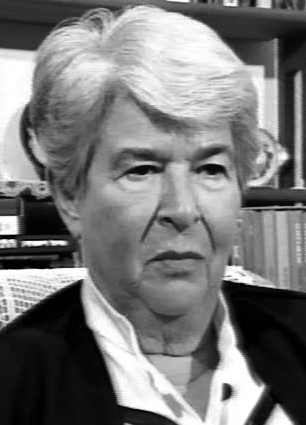 VERA ESTERA ŠTAJN – Hvala Nemici Hildi Miler(Novi Sad, 1926)
Rođena je u porodici Jozefa Kelemena i Julijane, devojačko Johevet.  
Osnovnu i građansku školu završila je u Novom Sadu. Želela je da upiše slikarstvo, ali nije mogla zbog svog jevrejskog porekla.
Sve do dolaska Nemaca u Mađarsku 1944. živela je u Novom Sadu, potom je uhapšena, odvedena u geto u Suboticu, pa u Baju i odatle u Aušvic. Ubrzo je deortovana u Vistegirsdorf, gde je radila u fabrici aviona. Zahvaljujući Hildi Miler, koja je bila nadređena zatvorenicama, dočekala je oslobođenje.
1951.  se uselila u Izrael, gde i danas živi.
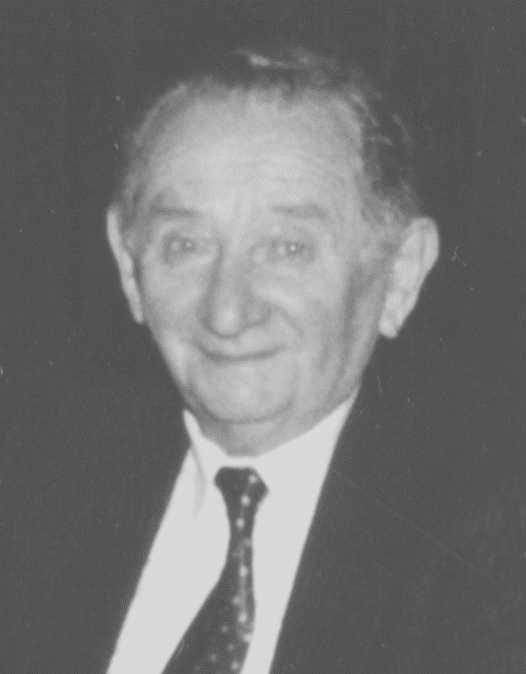 JEŠUA ABINUN – Slučajno sam ostao živ(Sarajevo, 1920 – Split, 2016)
U Sarajevu je završio jevrejsku osnovnu školu, zatim srednju građansku, a potom frizerski zanat.
Oktobra 1941. odveden je u logor Jasenovac. Spasao se u proboju jasenovačkih zatočenika 22. aprila 1945.
Bio je jedan od svedoka optužbe na suđenju ustaškom zločincu Dinku Šakiću.
U Sarajevu je živeo sve do 1992, kada sa izbegličkim konvojem stiže u prihvatilište Pirovac, a zatim ostatak života provodi u domu za stare u Splitu.
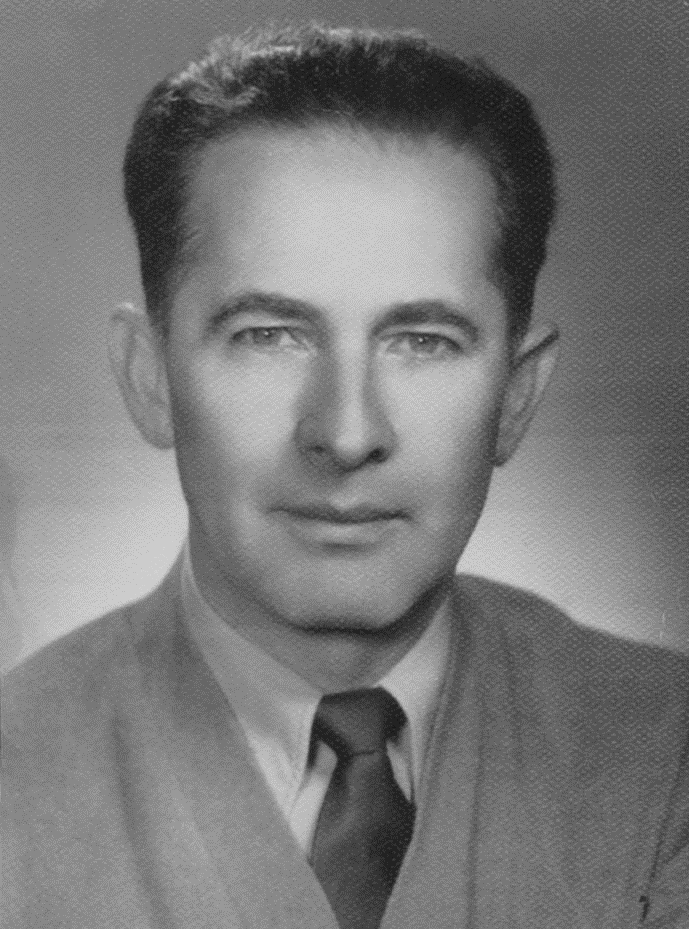 JONAS FIŠBAH– Ljubo Miloš „Hoću da pucam direktno u srpsko srce“(Falken, 1901 – Beograd, 1996)
Rođen je u porodici Lava Fišbaha i Sofije, devojačko Finkelman.
Osnovnu školu pohađao je u više mesta, gimnaziju u Beču i Travniku, a Medicinski fakultet završio je u Zagrebu.
Rat ga je zatekao u Sarajevu, gde je radio u Društvu za zdravstveno osiguranje „Merkur“.  U logor Jasenovac deportovan je 1941, a naredne godine u Staru Gradišku. Nakon par meseci otpušten je iz logora kako bi radio na suzbijanju endemskog tifusa. U NOV je stupio novembra 1944.
Po oslobođenju zemlje radio je na internom odeljenju Glavne vojne bolnice u Beogradu.
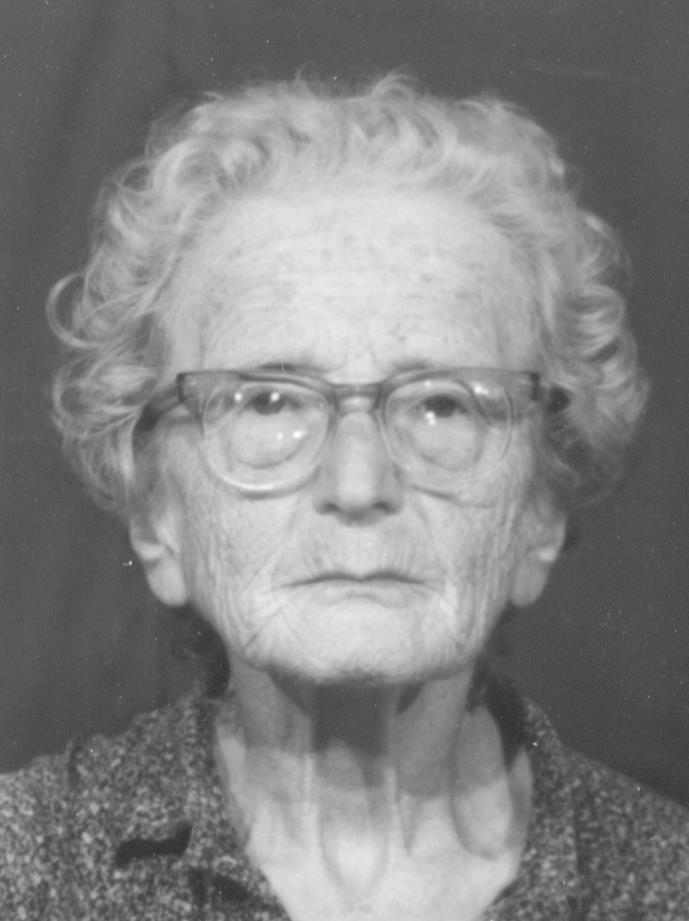 EVA ĐORĐEVIĆ– Ožiljci u ranjenoj duši(Mako, 1927 – Pančevo, 2015)
Rođena je u porodici Dezidera Ižaka i Marte, devojačko Glik.
Nakon bombardovanja Beograda 6. aprila 1941. prebegla je kod rođaka u Pančevo. Tu su je nacisti uhapsili i prebacili ponovo u Beograd. Oktobra 1941. pod lažnim imenom beži u Mađarsku. Do 1944. boravila je u logorima u Budimpešti. Oslobođnje je dočekala u logoru Dahau. 
Posle rata završila je Medicinski fakultet i do penzionisanja radila u Zavodu za zdravstvenu zaštitu u Pančevu.
Bila je drugi posleratni predsednik Jevrejske opštine Pančevo.
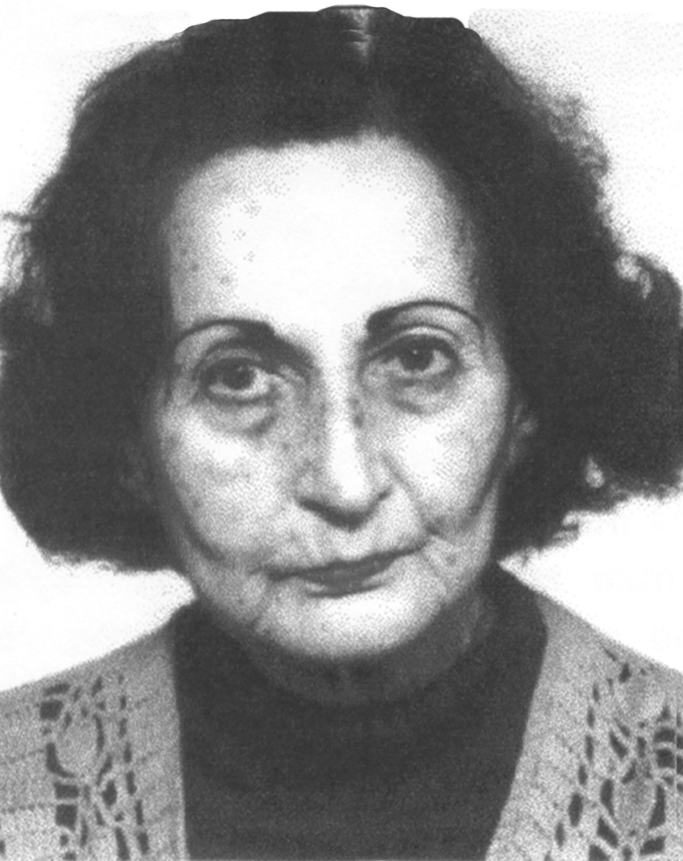 JELENA VICULIN– Povratak sa puta bez nade(Budimpešta, 1922 – Zagreb, 2013)
Rođena je u porodici Davida Hofmana i Helene, devojačko Safir.
Do okupacije Mađarske 1944. živela je u Adi. Po hapšenju je prebačena u Segedin, a odatle u logor Aušvic, gde je dočekala oslobođenje. 
Posebnim organizovanim ransportom, preko Mađarske i Rumunije, vratila se u Adu.
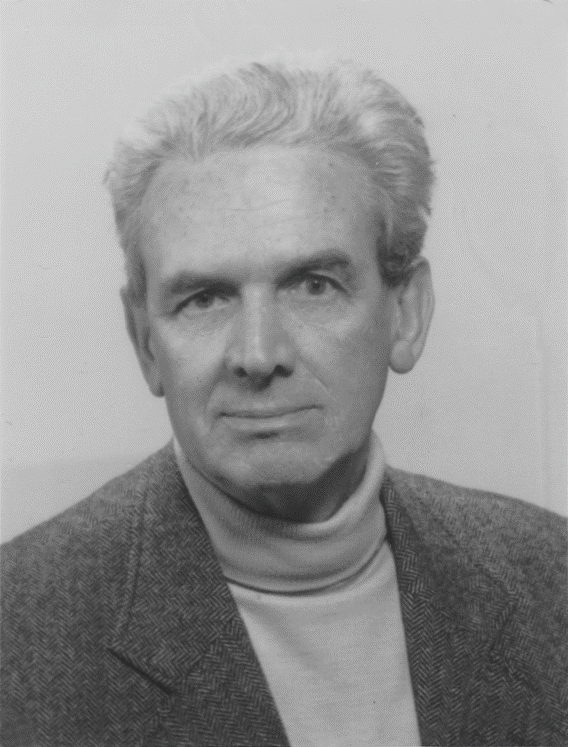 JAKOB ATIJAS – Održala me vedrina(Sarajevo, 1920 – Zagreb, 2008)
Rođen je u porodici Morica Atijasa i Mirjam, devojačko Kabiljo.
3. septembra 1941. u Sarajevu ga je uhapsila ustaška policija i deportovala u logor Krušcica, pa potom u logore Jasenovac i Stara Gradiška. 
1943. uspeo je da pobegne iz logora i pridruži se partizanima.
Po završetku rata radio je u vojsci. Penzionisan je u činu pukovnika.
ITALIJA, ŠVAJCARSKA
SAMUILO ALKALAJ – Dnevnik pisan za vreme II svetskog rata(Smederevo, 1887 – ?)
KORNEL NEUMANN – Sjećaš se?(Osijek, 1918 – ?)
ISAK ISO FINCI – Roditelje ne pamtim, spasioce ne znam(Sarajevo, 1937 – ?)
SKRIVANJE NA TERITORIJI JUGOSLAVIJE
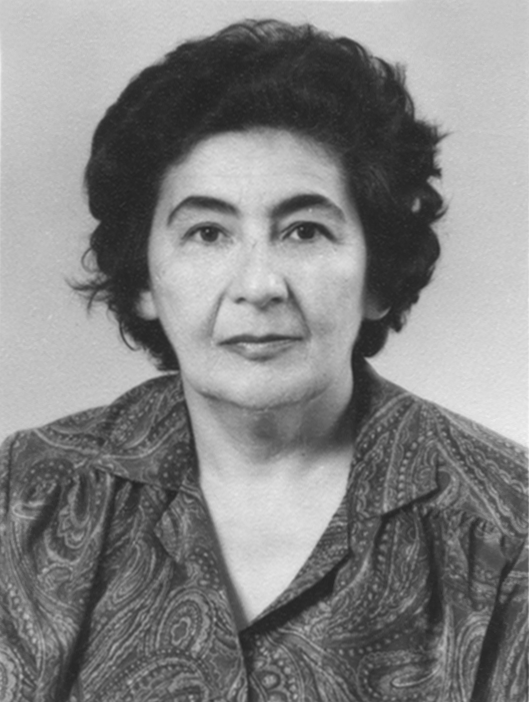 ESTERA MRČARICA – Susedi nas nisu odali(Sarajevo, 1933 – Niš, 2023)
Rođena je u porodici Meira Musafije i Fride, devojačko Šnetrepl.
Prve mesece rata provela je po sarajevskim sabirnim logorima. Zahvaljujući lekaru Muharemu Kunduroviću, pobegla je iz logora. Ostatak rata se skrivala u Sarajevu.
Posle rata u rodnom gradu je završila osnovnu školu, pa učiteljsku i Višu pedagošku školu, u Zagrebu fakultet biologije. Doktorirala je 1979.
 Penzionisana je kao redovni profesor Medicinskog fakulteta u Nišu.
NATALIJA KOVAČEVIĆ – Duga trka sa smrću(Kruševac, 1911 – Beograd, 2002)
Rođena je u porodici Morica Tajtacaka i Rebeke, devojačko Adut.
Završila je višu žensku zanatsku školu. Do rata je radila u Mladenovcu kao učiteljica.
Rat je preživela zahvaljujući predsedniku kruševačke opštine Krsti Novakoviću.
ZAŠTIĆENI MEŠOVITIM BRAKOM
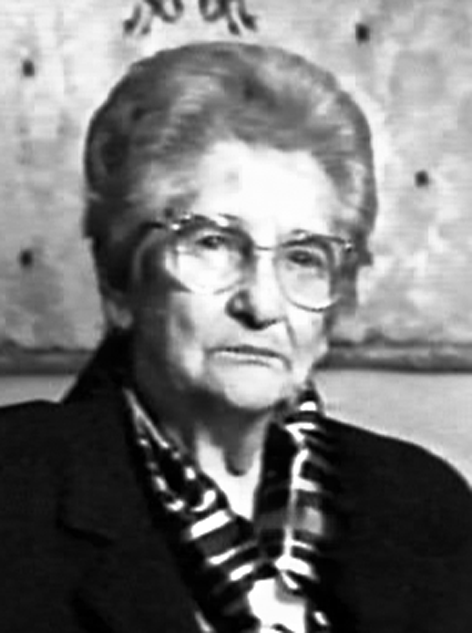 BERTA POSTRUŽNIK – Halid Muftić spasilac jevrejske porodice(Sokoliki, 1909 – Zagreb, 2007)
Rođena je u porodici Lava Fišbaha i Sofije, devojačko Finkelman.
Do 1926. je živela u Travniku, a zatim u Zagrebu. Radila je kao stručni prevodilac.
Rat je preživela zahvaljujući Halidu Muftiću, mužu njene rođene sestre Klare, i svom suprugu Otu Postružniku. 
Nakon rata se vratila u Zagreb i radila prvo u izdavačkom preduzeću, a zatim u autorskoj agenciji. 
Poslednje godine života provela je u Domu za stara lica „Lavoslav Švarc“ u Zagrebu.
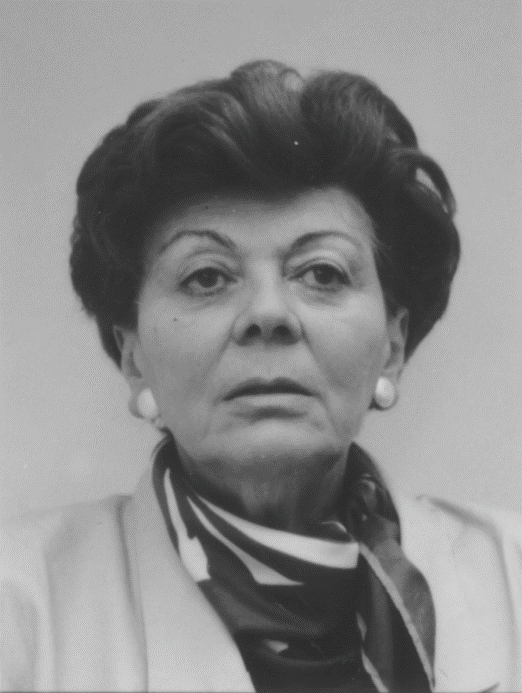 LUCIJA RAJNER – Zbog onih kojih odavno više nema(Beograd, 1934)
Rođena je u porodici Ladislava Rajnera i Antonije, devojačko Piringer.
Rat je preživela u okupiranom Beogradu sa majkom koja nije bila Jevrejka.
Školu i Medicinski fakultet završila je u Beogradu. Specijalizirala je pneumoftiziologiju, a postiplomske studije je završila iz oblasti kardiologije.
 Radila je u beogradskom Gradskom zavodu za plućne bolesti i tuberkulozu, gde je osnovala Kardiološku službu. Potom se zaposlila u Institutu za plućne bolesti Kliničkog centra u Beogradu, odakle je kao načelnik odeljenja sa zvanjem primarijusa otišla u penziju.
Živi u Beogradu.
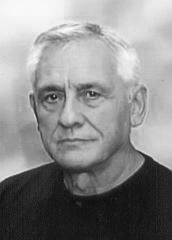 IVAN NINIĆ – Nestanak najdražih(Beograd, 1932)
Rođen je u porodici Miodraga Ninića i Irme, devojačko Rozencvajg.
Rat ga je zatekao u Beogradu. Posle okupacije i skrivanja u Malom mokrom lugu, prešao je Novi Sad.
Bio je svedok nemačkog šestoaprilskog bombardovanja Beograda 1941. i zločina koji su u januaru 1942. u Novosadskoj raciji počinili mađarski fašisti.
Urednik je časopisa „Lamed“. 
Živi u Izraelu.
ODLAZAK U PALESTINU
ESTERA STELA ŠVARC – Dugo putovanje do luke spasa(Beograd, 1925)
Rođena je u porodici Leona Švarca i Mirule, devojačko Manojlović.
U Beogradu je završila privatnu osnovnu, građansku nemačku školu i upisala se u trgovačku akademiju koju je pohađala do aprila 1941. Iz Beograda je otišla za Pirot, pa preko Bugarske i Turske, 1942. za Palestinu. 
Završila je poljoprivrednu školu i živela u kibucu Ganigar.  
Od 1948. bila je u izraelskoj vojsci, odakle je 1951. pozvana na rad u Jugoslovensko poslanstvuo u Jafi i narednih 17 godina je radila kao prevodilac izraelske štampe na srpski jezik i korespondent na engleskom jeziku. 
Potom je do penzionisanja 1994. radila u industriji gasa. Živi u Izraelu.
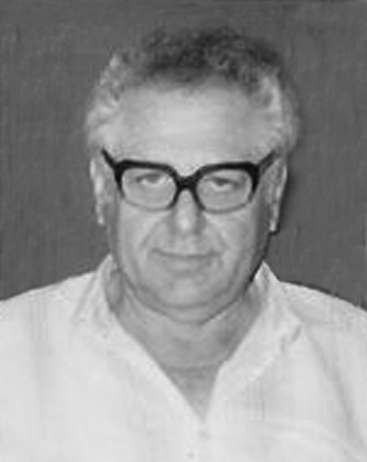 CVI RAAM – Dug put do spasenja u Izraelu(Vinkovci, 1928 – ?)
Rođen je u porodici Ota Raama i Ružice, devojačko Nojman.
Sa porodicom se 1934. iz Vinkovaca seli u Zagreb gde zatiče rat. 
U Zagrebu je pohađao Jevrejsku školu i realnu gimnaziju, koju je kao Jevrejin, po uspostavi NDH, morao da napusti.
U Palestinu je otišao u februaru 1943. sa dečijim transportom. Živeo je u kibucu Šar Haamakim, gde je završio tehničku školu. 
Do penzije je radio u izdavačkoj kući „SIFRIJAT HA PAOLIM“ (Radnička knjižara), u Tel Avivu.
NA RADU U AUSTRIJI
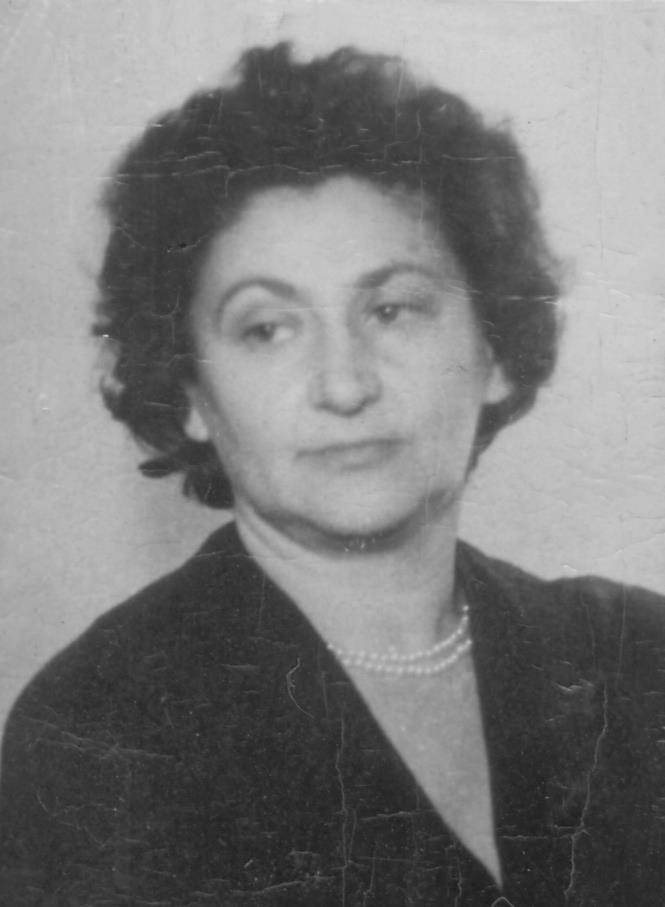 RUŽA LIHTNER KRNDIĆ – Negotinci, hvala što ste mi spasli život(Osijek, 1920 – Beograd, 2022)
Rođena je u porodici Emanuela Lihtnera i Iboje, devojačko Varjaš.
Veći deo svog odrastanja i školovanja provela je kod tetke i teče, koji je bio Srbin, u Negotinu. Prvu godinu Filološkog fakulteta završila je 1940. Iste godine joj umire teča. Po okupaciji zemlje ona i tetka u Negotinu bivaju obeležene žutom trakom. Zahvaljujući plemenitim ljudima uspela je da pobegne iz grada. Pod lažnim imenom do 1944. radila je u Gracu, a potom je došla u Beograd.
Posle rata studirala je i diplomirala na Beogradskom univerzitetu nemački i francuski jezik i jugoslovensku književnost.
NA PRINUDNOM RADU
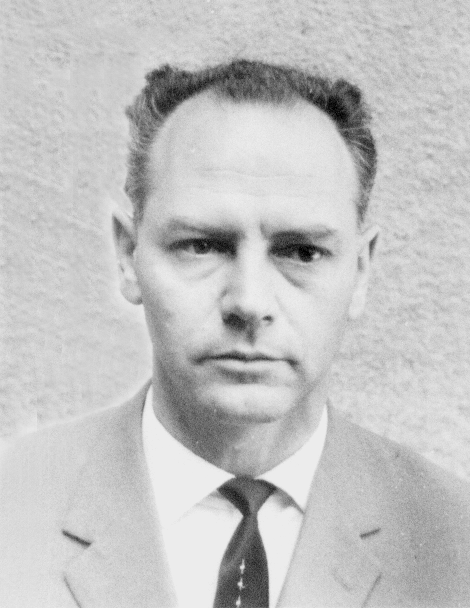 ĐORĐE BOŠAN– Iz reda za gubilište majka me gurnula u život(Senta, 1926 – Niš, 2010)
Rođen je u porodici Aleksandra Bošana i Paule, devojačko Šrajer.
Rat ga je kao gimnazijalca zatekao u Čurugu. Nakon ubistva oca u Čuruškoj raciji, januara 1942, sa majkom odlazi u Staru Moravicu kod dede Aleksandra Šrajera. Maja 1944, odveden je sa delom porodice u subotički geto. Uspeo je da se spase iz kolone koja je išla za Aušvic i odveden je u radni logor u Baju. 
Posle oslobođenja pohađao je gimnaziju u Novom Sadu, a fiziku na Prirodno-matematičkom fakultetu u Beogradu, na kojem je i doktorirao 1976. godine.
KASTNEROVA GRUPA
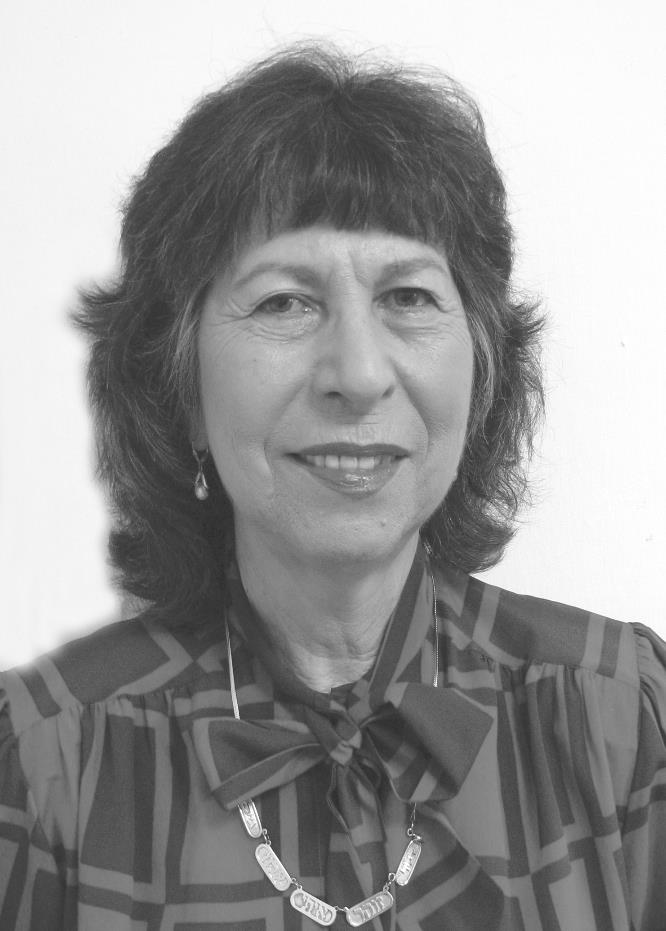 MARTA FLATO LADANJ – Spasena iz Racije kao šestomesečna beba(Novi Sad, 1941)
Rođena je u porodici Bele Zemaneka i Piroške, devojačko Kasovic.
Roditelje je izgubila u Novosadskoj raciji iz koje se spašena i data na čuvanje jevrejskoj porodici Ladanj. Do jula meseca je sa „novim roditeljima“ živela u Budimpešti, a onda je cela porodica Ladanj deportovana u logor Bergen Belzen. U Švajcarskoj su dočekali kraj rata.
Od 1945. do 1948. živela je u Beogradu. 
Sa prvom alijom, brodom ,,Kefalos“, došla je 1948. u Izrael, gde i danas živi.
ROĐENI U LOGORU
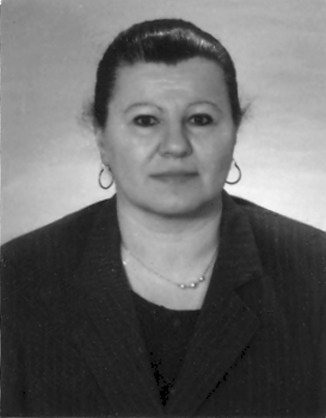 DRITA TUTUNOVIĆ – Rođena u logoru(Beč, 1944)
Rođena je u porodici Kemala Maloku i Matilde, devojačko Bukić (Bahar).
Kada je Gestapo otkrio rad grupe otрога u Prištini, kojoj su pripadali Kemal i Matilda, u to vreme trudna, oboje su internirani u bečki radni logor KC – 16.
Drita je rođena 22. jula 1944. u tom logoru, a samo dve nedelje kasnije oduzeta je od mame, odvedena u bolnicu da se oporavi, a zatim data na „usvajanje“ ženi po imenu Veronika. Kemal i Matilda su uspeli da pobegnu iz logora, a Drita je vraćena svojim roditeljima.
Osnovnu školu, gimnaziju i Filološki fakultet završila je u Beogradu, gde i dnas živi.
Bavi se jevrejsko-španskim, svojim maternjim jezikom, i književnom baštinom Sefarda.
Promociju knjige 
WE SURVIVED ... 4 - Yugoslav Jews on the Holocaustpovodom Međunarodnog dana sećanja na žrtve Holokaustaorganizovali su Jevrejski istorijski muzej i Memorijalna komisija Jevrejske opštine Beograd






Jevrejski kulturni CentarBeograd, 26. januar 2024.